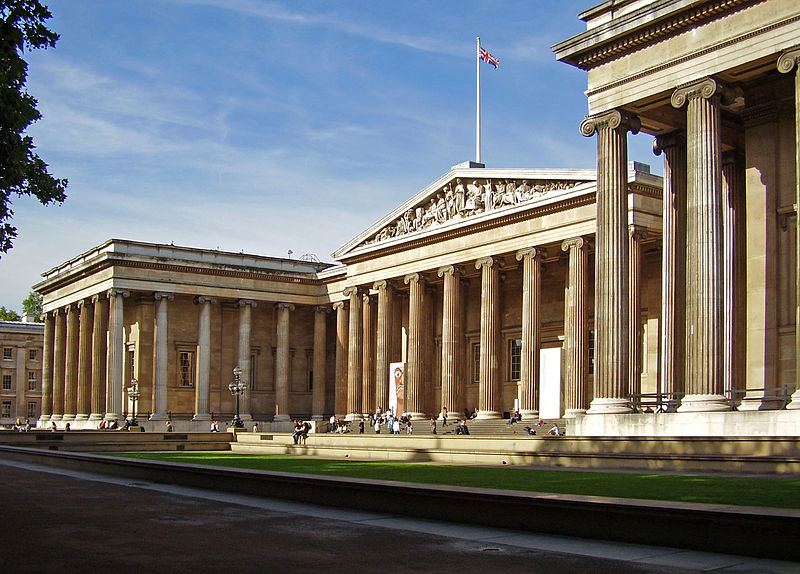 Das Britische
Museum
Geschichte
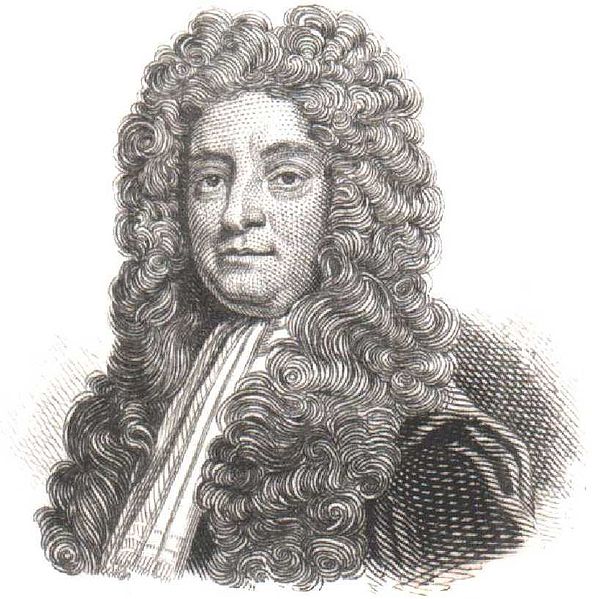 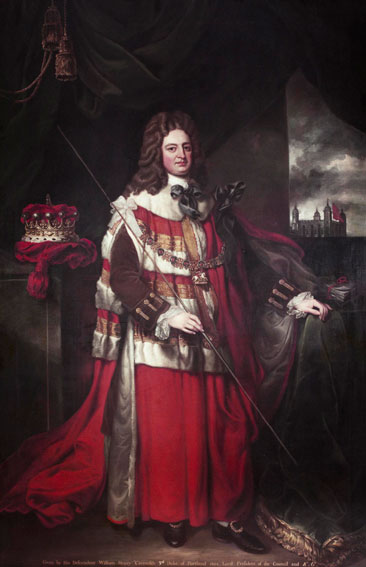 Das britische Museum wurde im Jahre 1753 auf der Grundlage der drei Sammlungen - Sammlung des berühmten britischen Arzt und Naturforscher Hans Sloan, Sammlung des Grafen Robert Harley, und auch Bibliotheken Antiquar Robert Cotton, die die Grundlage der Britisch Bibliotheken. Die Gründung des Museums wurde vom Akt des Britischen Parlaments.
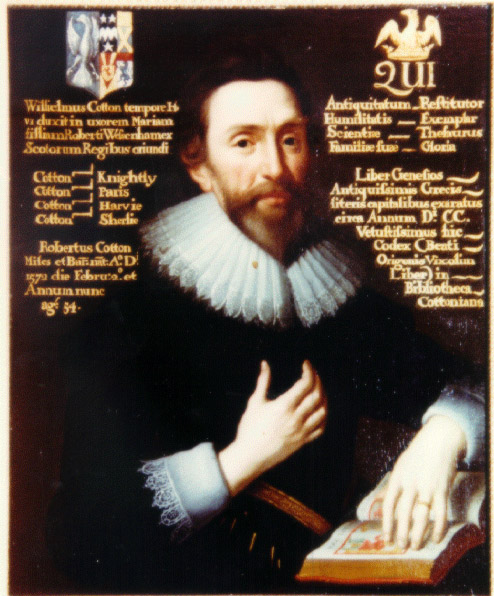 Geschichte
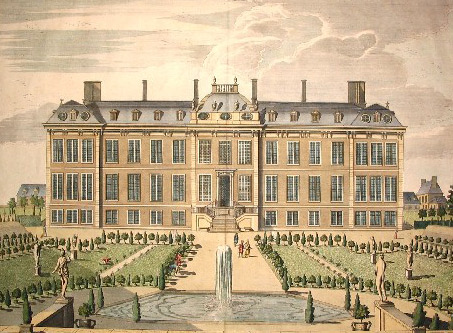 Ursprünglich wurde das Museums befindet in Montague-Hauses -aristokratischen Herrenhaus, die sich im Londoner Stadtviertel Bloomsbury. Für Besucher eröffnet im Jahr 1759. 
Auf der Stelle Montagu House war 1823-47 Jahren besteht nun das vorhandene Gebäude des Museums im Stil des Klassizismus.
Die British Bibliothek
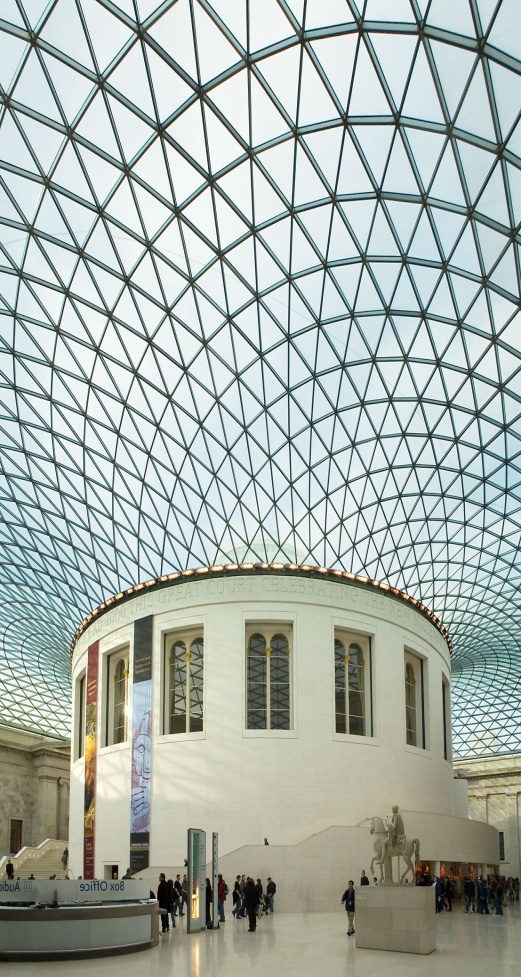 Der britische Lesesaal des Museums ist der wichtigste Saal der British Library und befindet sich im Zentrum der Großen Innenhof des British Museums.
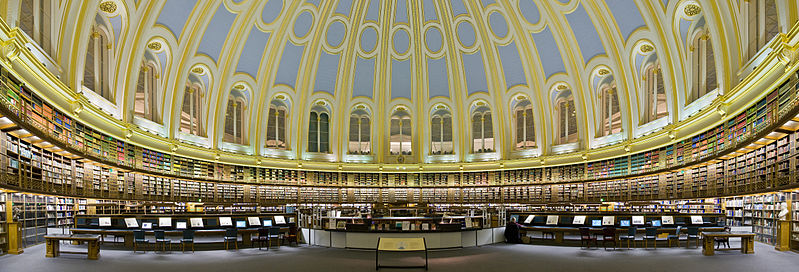 Das alte Ägypten
Nubien
Meisterwerke
 des Museums
Antikes Griechenland
Das alte Rom
Alter Orient
Großbritannien	
Continental Europe
Ost-und Südasien, Afrika, Mesoamerika, Ozeanien
Grafik	
Gravur
Das alte Ägypten 
und
Nubien
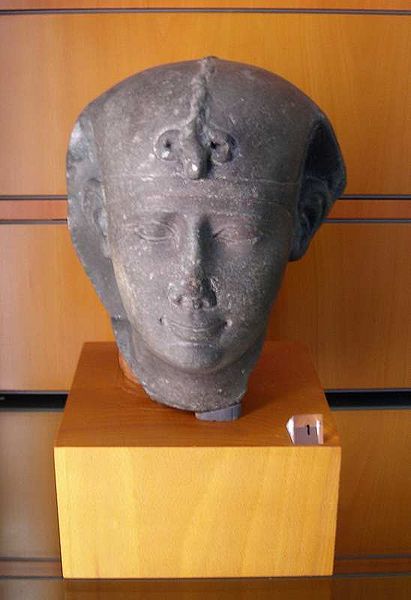 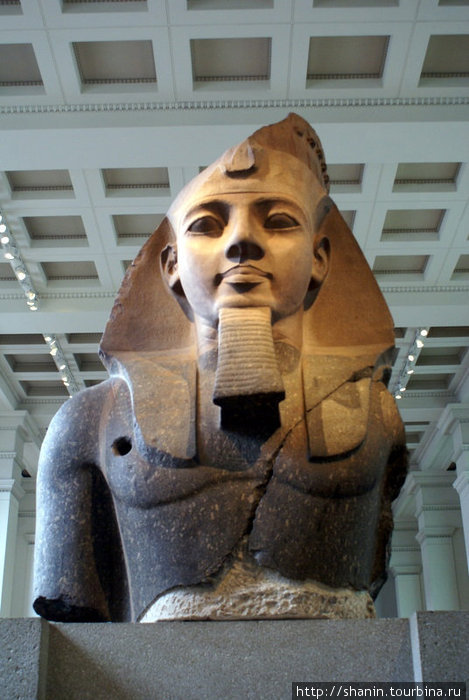 Der Stein von Rosetta
  Die größte Sammlung von Mumien und Sarkophage außerhalb Kairos
  Riesige Steinstatuen der ägyptischen Pharaonen
  Der Obelisk des Pharao Nektanebos II
  Stück Bart Großen Sphinx
  Abydos Liste der Pharaonen
  95 von 382 Schilder Amarna-Archiv
  mathematischen Papyrus Ahmesa
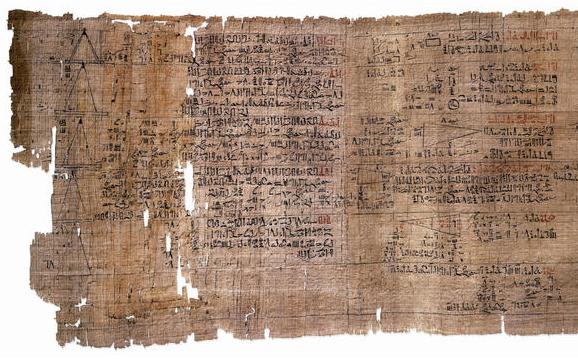 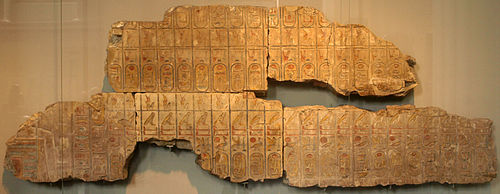 Alter Orient

Die größte Sammlung von Altertümern Mesopotamien außerhalb des Irak:
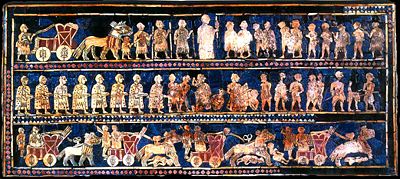 Die Standarte des Krieges und des Friedens aus des sumerischen Stadt Ur
   "Schaf im Dickicht" - gepaart Figuren 4500 Jahre
   Prisma Sanherib, Zylinder Nabonids und Cyrus Zylinder
   Die Sammlung Reliefs aus dem Gebiet Nimrud, Ninive, Dur-Sharrukin
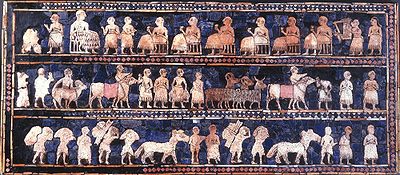 Ost-und Südasien,
 Afrika, Mesoamerika,
 Ozeanien
«Ein Buch der Weissagung», «Diamant-Sutra» (die älteste in der Welt ein gedrucktes Buch)
  Frühe buddhistische Reliquien verwendet werden, einschließlich der Stupa Kanischka
  Alten Chinesisch schriftrolle «die Belehrungen der älteren höfischen Damen»
  Die Stiftung Percival David (die größte im Westen die Versammlung der chinesischen Porzellan)
  «Gestohlene Freund»: Moai mit der Insel Ostern
  Beninische Bronze
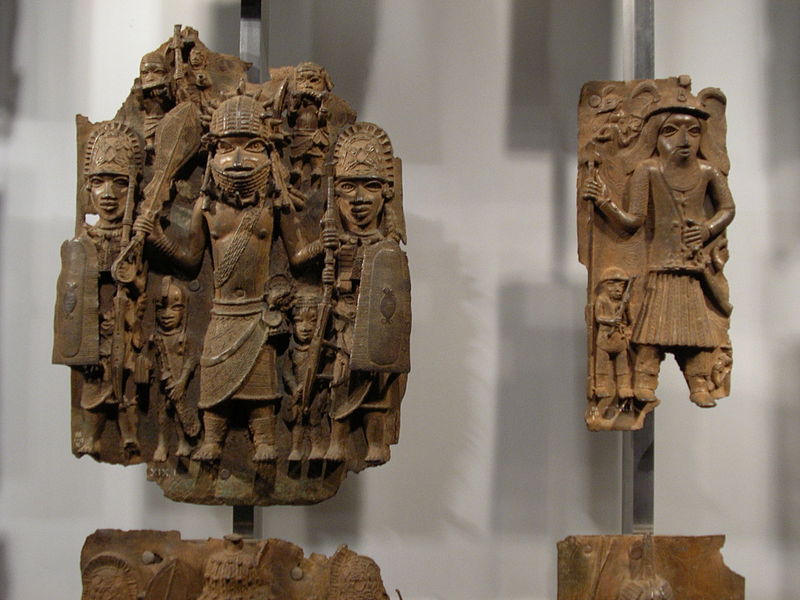 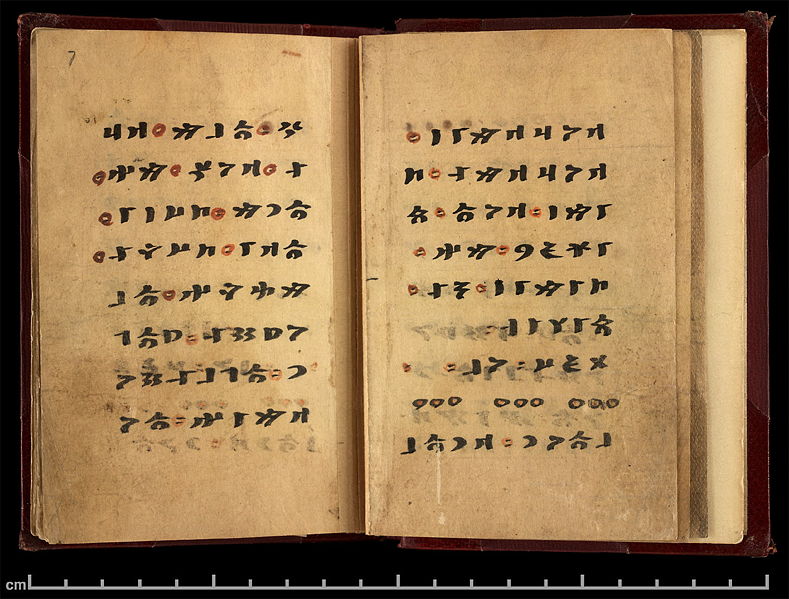 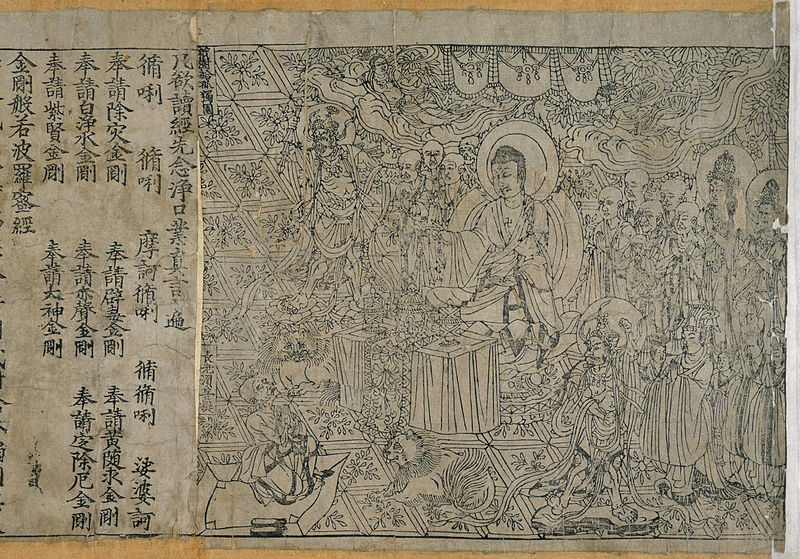 Antikes Griechenland
und
 alte Rom
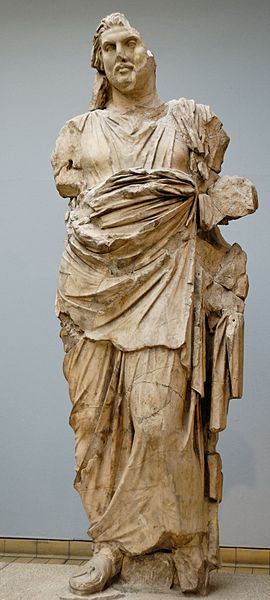 Die Materialien der Ausgrabung des Palastes von Knossos
  Die gesammelten Townley der Antike mit der Villa Adriana, einschließlich der «Diskuswerfer» 
  Cup Warren, Lycurgus Cup und Portland-Vase
Murmeln Elgin mit der Athener Akropolis
  Eine der sechs Karyatiden Erechtheion 
  Ausdrucksstarkes Fries des Tempels von Apollo in Bassae 
  Die Fragmente des Mausoleums von Halikarnassos
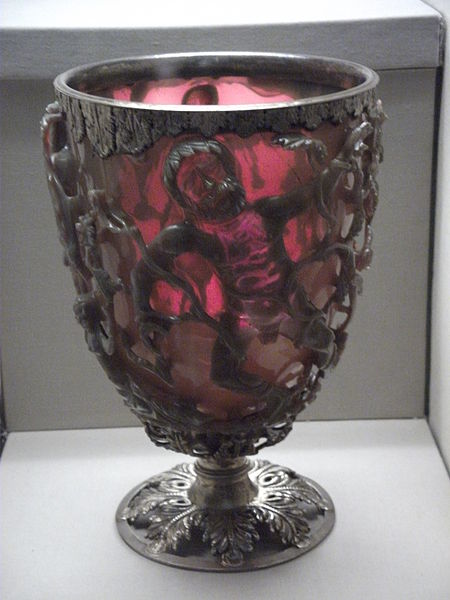 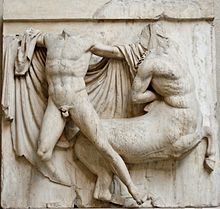 Großbritannien
und	
Continental Europe
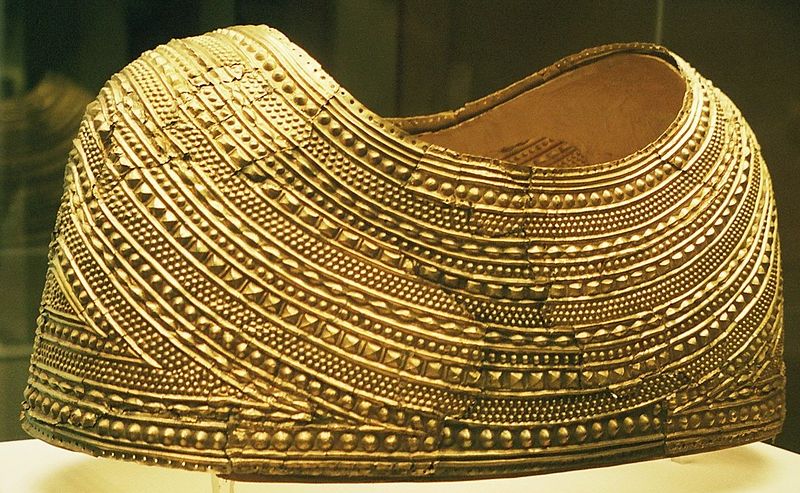 Cup aus Ringlmir
  Pelerine aus Mold
  Der Mann aus Lindow
  Die Schilder aus Vindolanda
  Schatulle Franks
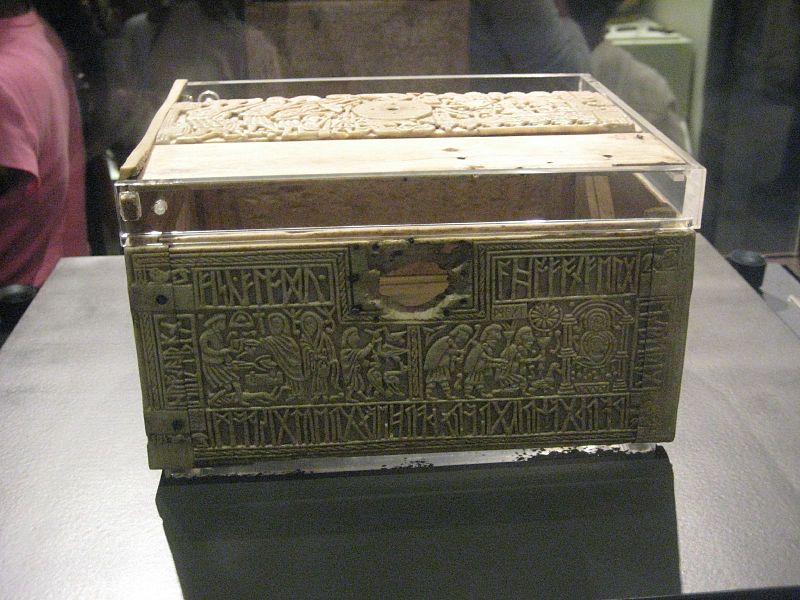 Schach von der Insel Lewis
  Gold Cup Karl V
  Reliquienschrein für die Dornenkrone
  Zahlreiche angelsächsische Schätze
  Materialien Ausgrabungen in Sutton hoo
Grafik und Gravur
Eine der weltweit bedeutendsten Sammlungen von Grafiken und Gravuren: Michelangelo, Raffael, Leonardo da Vinci, Albrecht Dürer, Rembrandt, William Blake und andere.














Sind Instanzen von bekannten Radierungen, wie «die Große Welle von Kanagawa» und «Schrecken des Krieges» von Goya, sowie Fragmente der verlorenen «Pos Aretino».
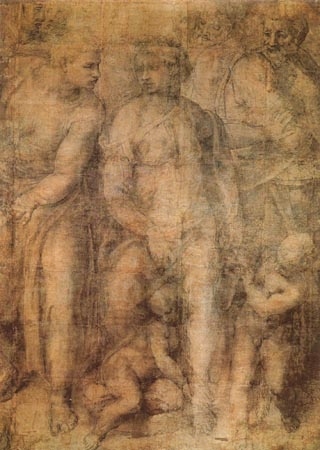 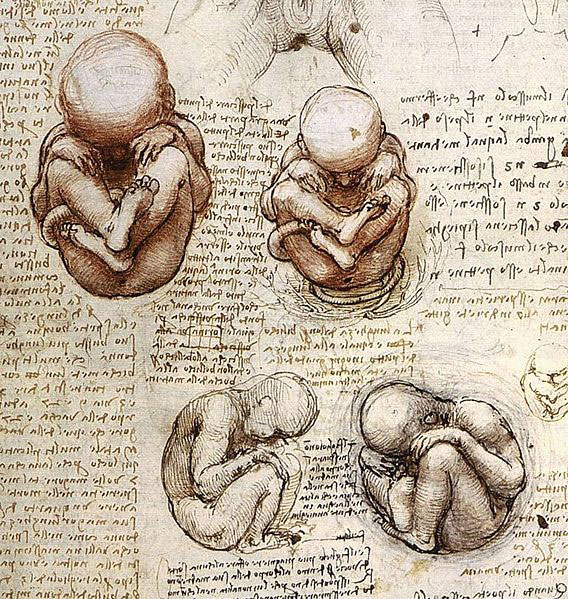 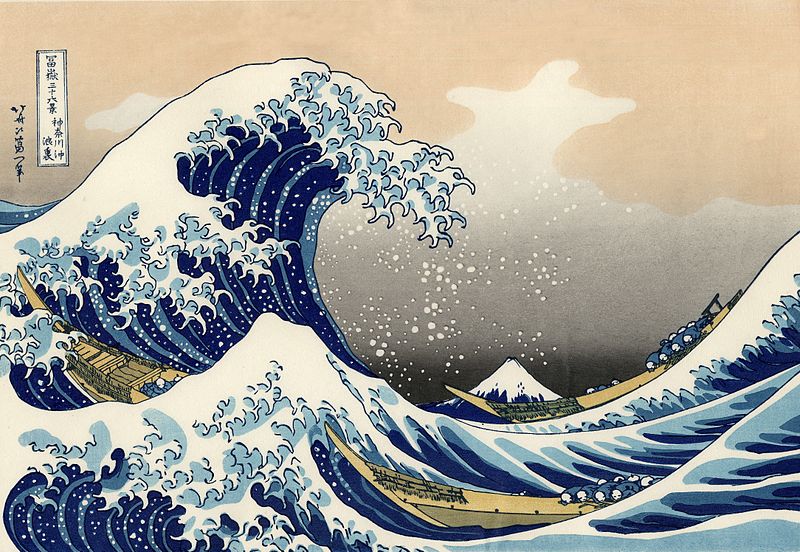 Größen Dank!!!
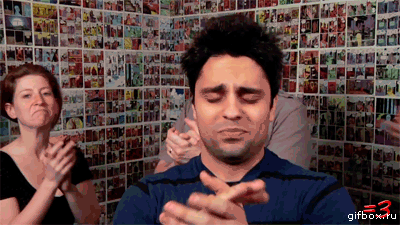